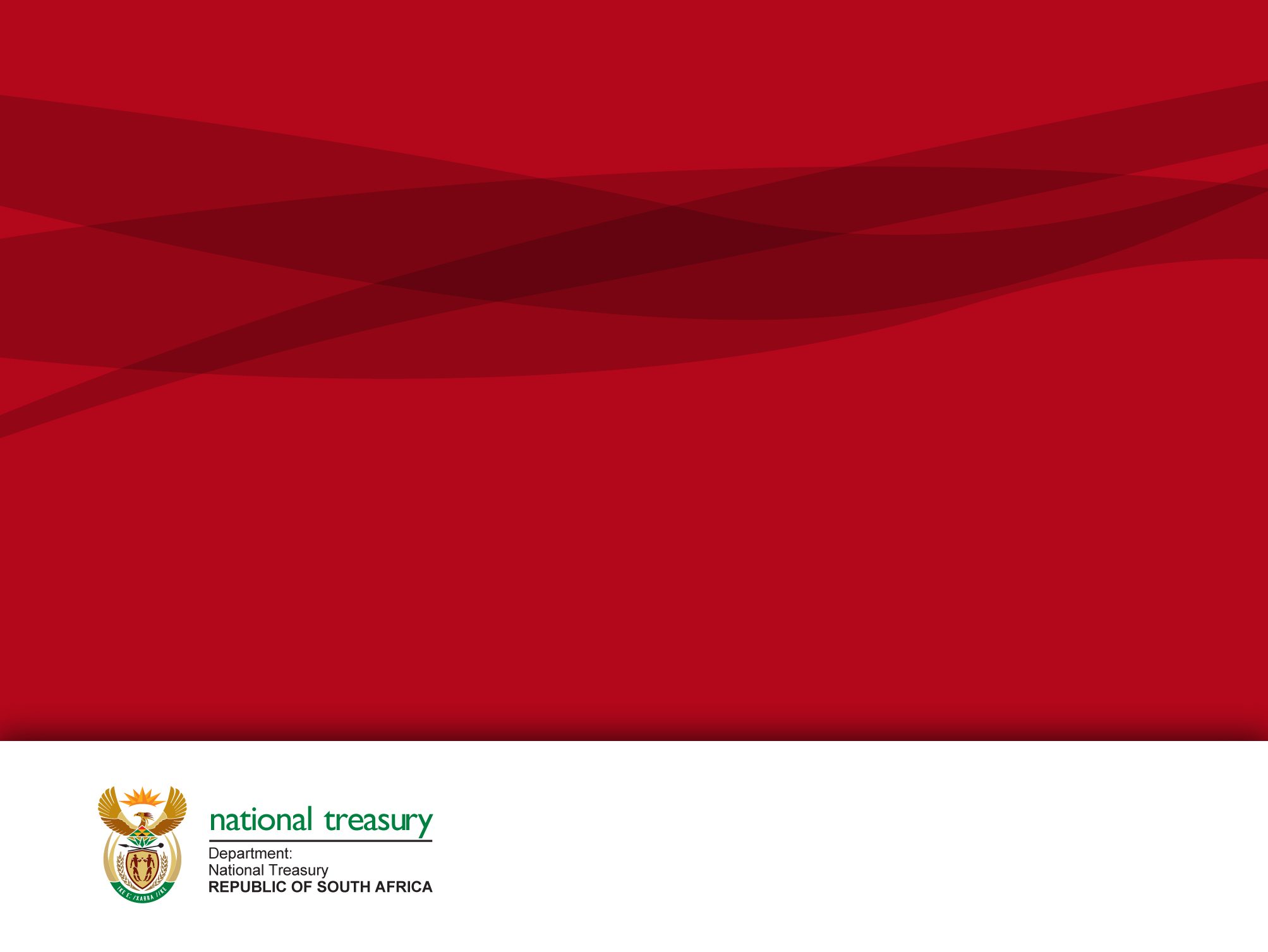 The Central Harmonization Unit (CHU / IAS) role from a different perspective
PEMPAL 43rd IACOP – IAWG Meeting, 
Tashkent, Uzbekistan
Presenter: Zondre Seitei  |  Ministry of Finance, South Africa  |  24-26 October 2017
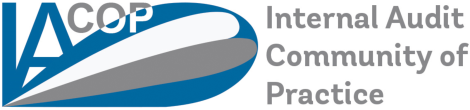 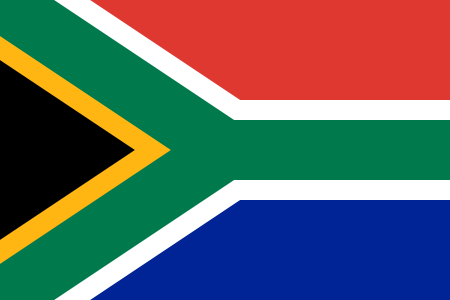 CHU/ IAS Role
To provide oversight to Internal Audit (IA) units within State institutions. 

How?
Through the technical advice, guidance and support they provide.

Ultimate Objective:
The aim of which is to enable IA units to conduct their work as efficiently, effectively and economically as possible in their quest to add value to their auditees.
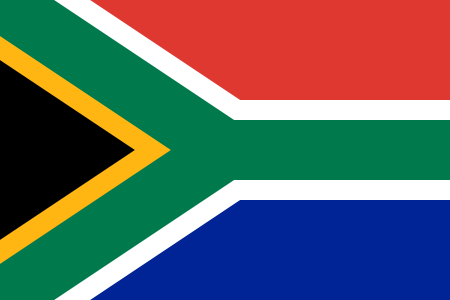 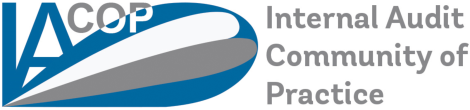 2
CHU Tools – S.A. Context – Portals
Online Query Portal – log queries, creates an audit trail which can be measured;

PFM Portal: for sharing best practice documents/ guides, standards, etc. with IA; 

PFM Portal: a platform hosting discussion forums, where questions on IA can be posed, allowing users to share challenges | solutions | Good practices to get success stories.
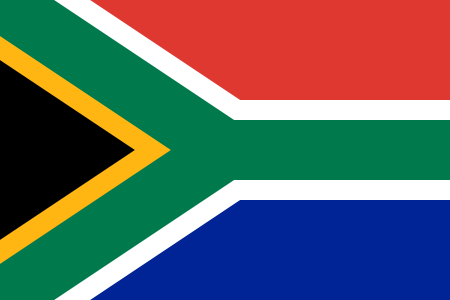 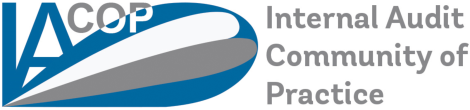 3
CHU Tools – S.A. Context – Forums
Development of practical guides, frameworks, conducting of IA workshops, etc.;

CAE Forums - Quarterly (Provincial/ States and National);

Public Sector Expert Practice Committee (PSEPC) - Influences the development of policies, frameworks, guidelines and standard operating procedures;

AEPF Body: has been established to provide advice to potential whistle-blowers in governance, accounting auditing, business, risk management and related fields on how to blow the whistle safely, responsibly and effectively.
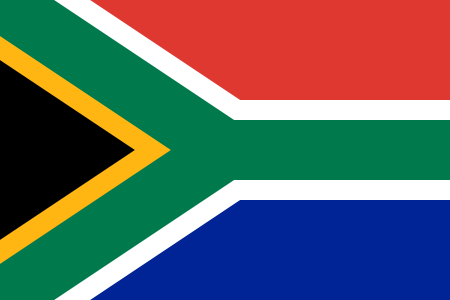 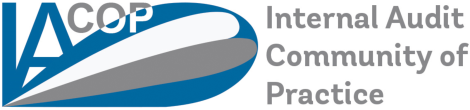 4
Other Initiatives for supporting IA
Capacity Building (CB) aim: to develop competencies & create an enabling environment for Public Financial Management (PFM) officials to professionalise;

CB unit working together with our CHU unit (which we call Internal Audit Support-IAS):
        - SurveyMonkey: Conduct online surveys 	    
         (www.surveymonkey.com);

            - i-Develop system: is an web-based Competency 	    
          Self-Assessment Tool.
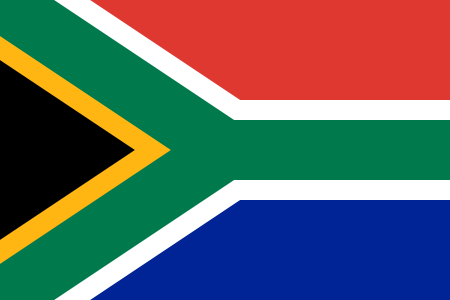 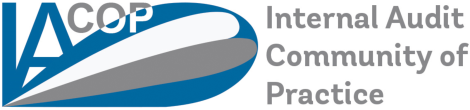 5
Other Initiatives for supporting IA… Cont’d
Collaborating with IIA SA, and other Professional Bodies/ Universities to develop/ adapt Public Sector bespoke application-based recognition of prior learning (RPL) or Non-RPL materials;

Partnering with AGSA (SA’s Supreme Audit Institution) to reframe opinion given on IA operational effectiveness;

Use of external audit and other assurance providers reports are used to inform solutions development for IA;

All mentioned mechanisms are used to identify informed gaps and potential solutions.
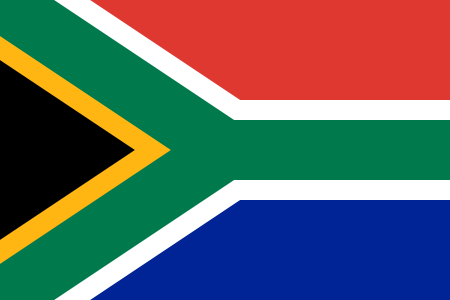 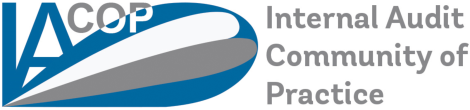 6
Conclusion
CHU’s role is crucial in providing the necessary technical assistance and guidance, therefore having the appropriate enabling tools to fulfil this role is imperative.
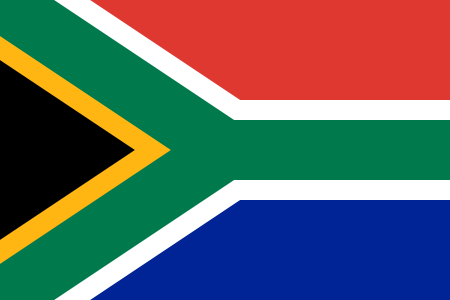 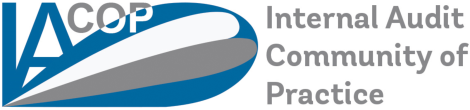 7
Contact Details
THANK YOU!
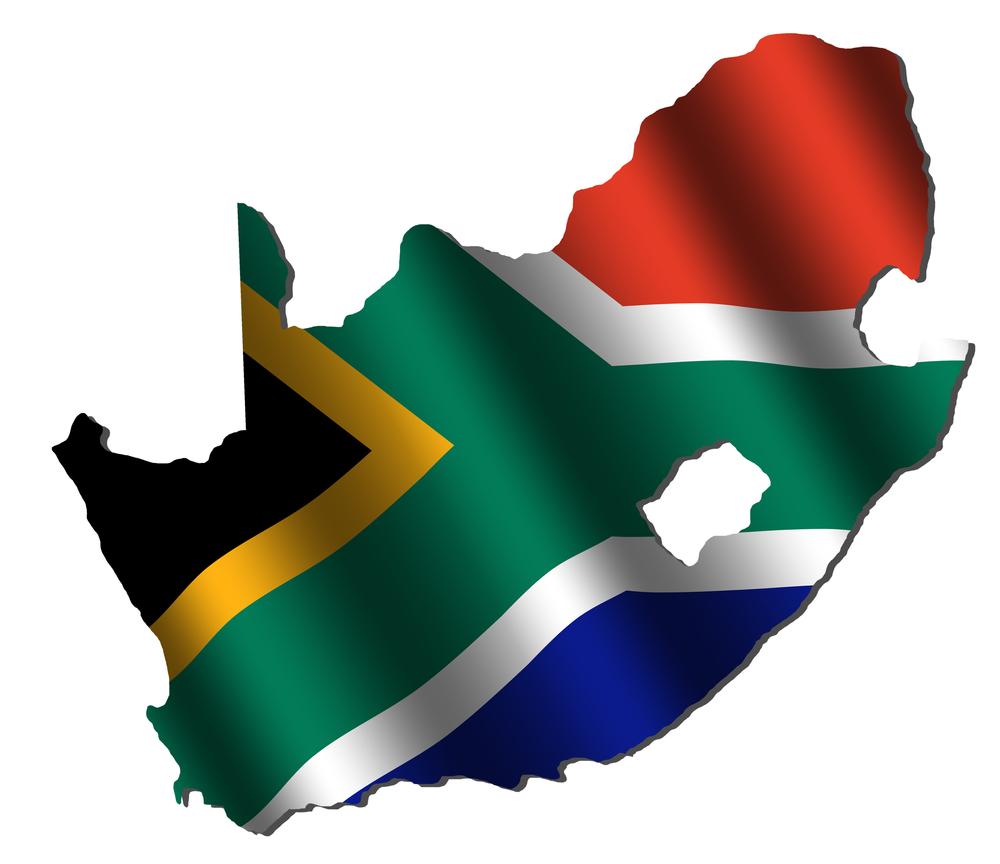 Zondre Seitei
Senior Financial Analyst – Internal Audit
Ministry of Finance, South Africa
+27 12 406 9008

www.treasury.gov.za/
Zondre.seitei@treasury.gov.za
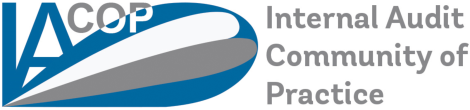 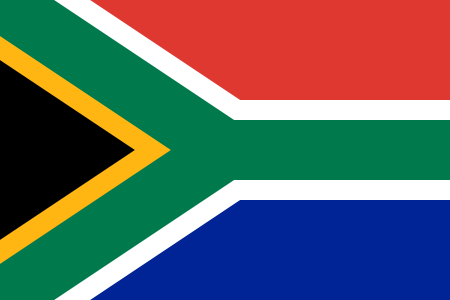 8